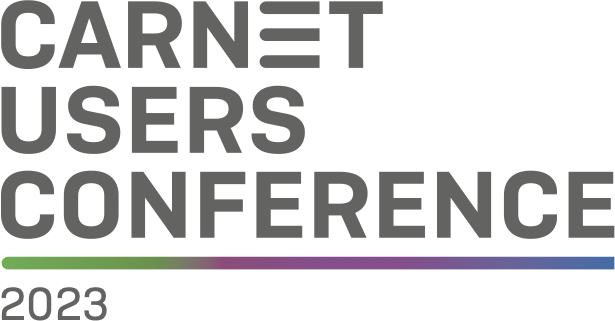 U Solinskom ritmu s Centrom izvrsnosti Rovinj,  26. - 28. 4. 2023.
Sanja Matić, prof. pedagogije, mentorica​
Anita Čupić,mag. prim. educ., izvrsna savjetnica​
OŠ kraljice Jelene, Solin
Festival izvrsnosti (lipanj 2022.)
​- nominacije za 
 najbolji intervju​​ i projekt

- nagrada Oskar izvrsnosti
  za najbolji intervju
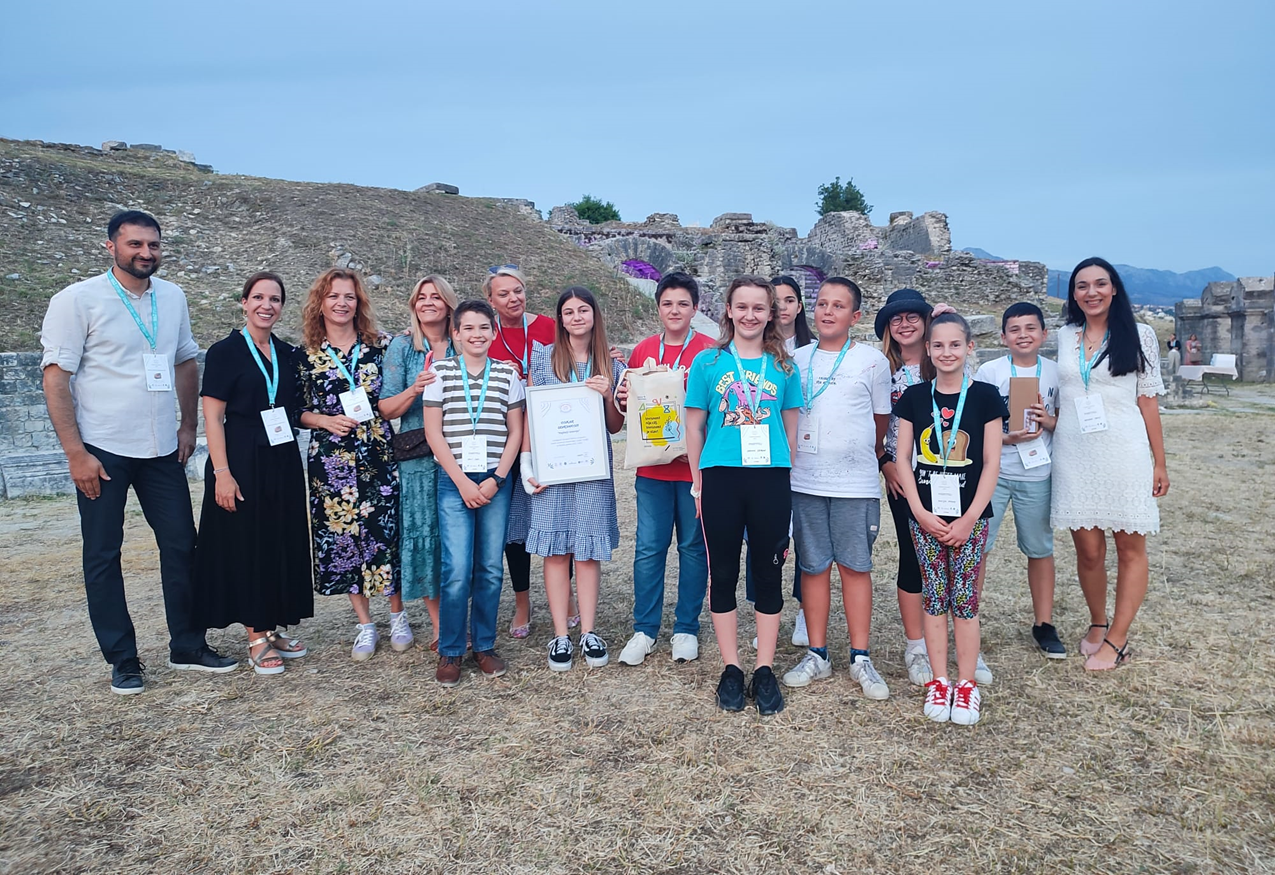 Centar izvrsnostiSplitsko-dalmatinske županije
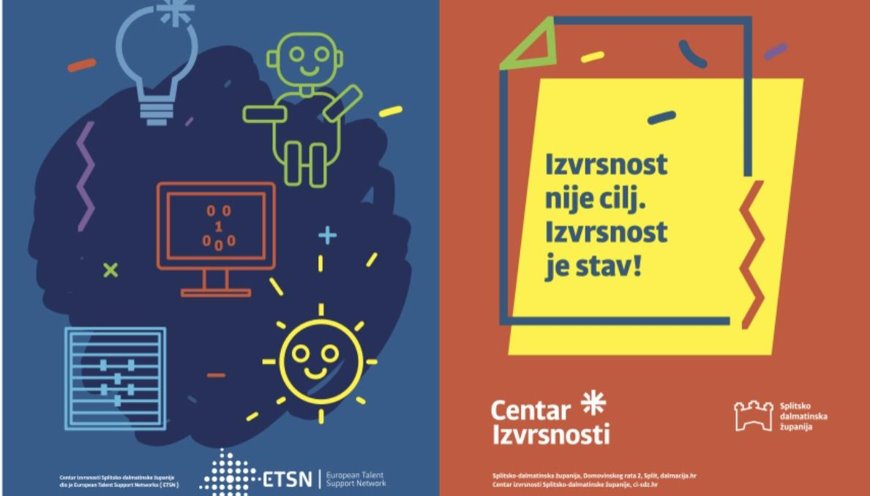 Program CIMAJ
razvijanje interesa za jezično izražavanje, pisanje, novinarstvo, fotografiju, film, web dizajn i montažu
1
2
umrežavanje učenika na razini škole, općine, grada i 
županije
rad u manjim skupinama
3
Solinski ritam!
- istaknuti/intervjuirati učenike i učitelje aktivne u glazbenom
području
-  provesti anketu/istraživanje o glazbenim aktivnostima učenika
- istražiti glazbene instrumente i skladatelje
- izraditi web stranicu projekta
Solinski ritam! - to smo mi
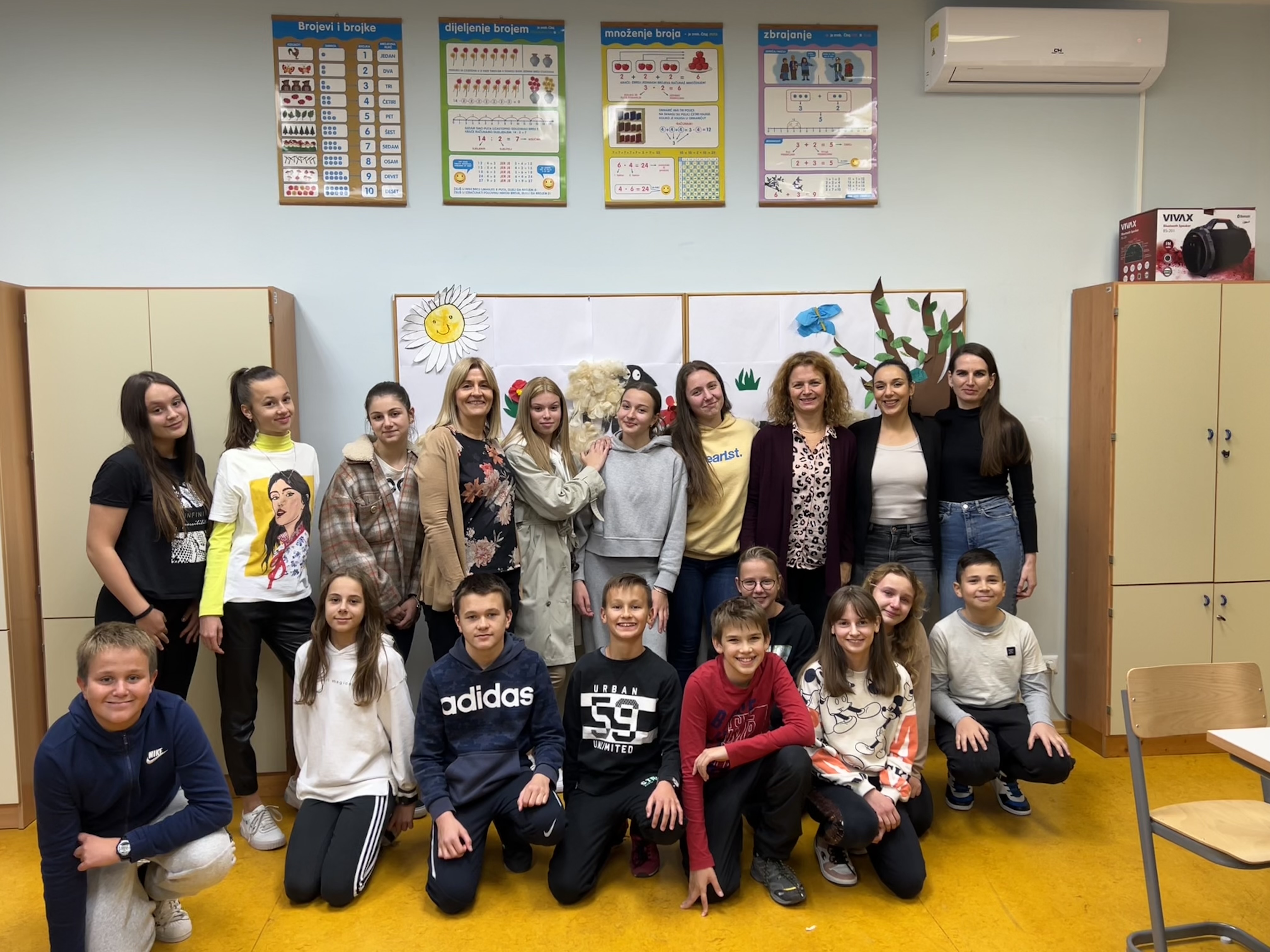 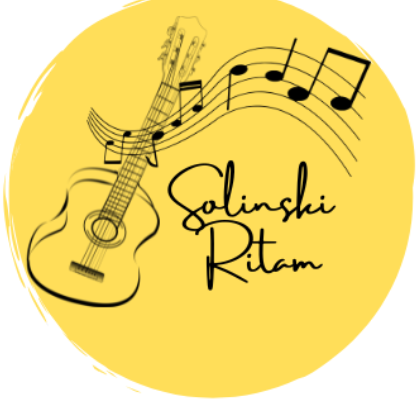 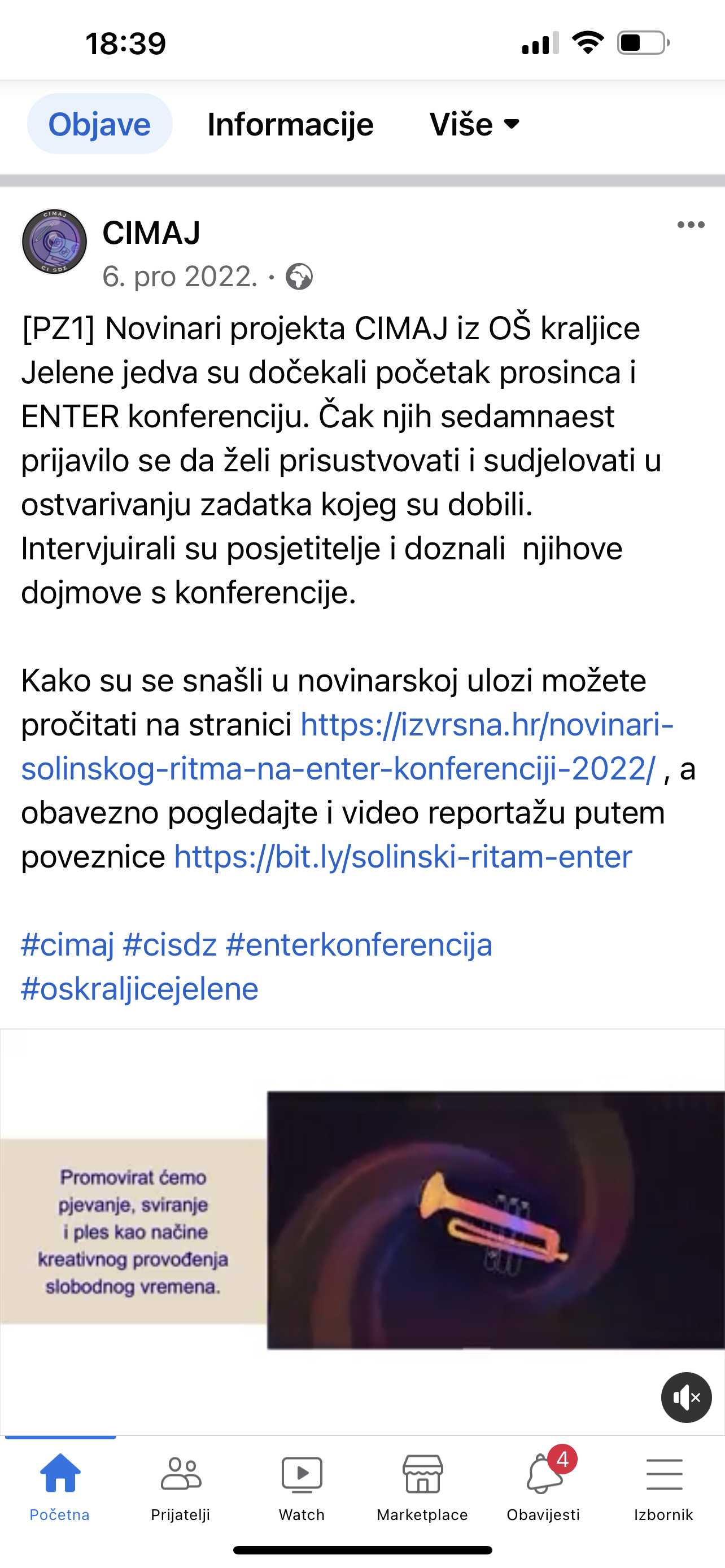 Predstavljanje projekta- logo projekta- web stranica škole- web stranica CI- web stranica Solinski ritam!- Facebook CIMAJ- Instagram Solinski ritam!
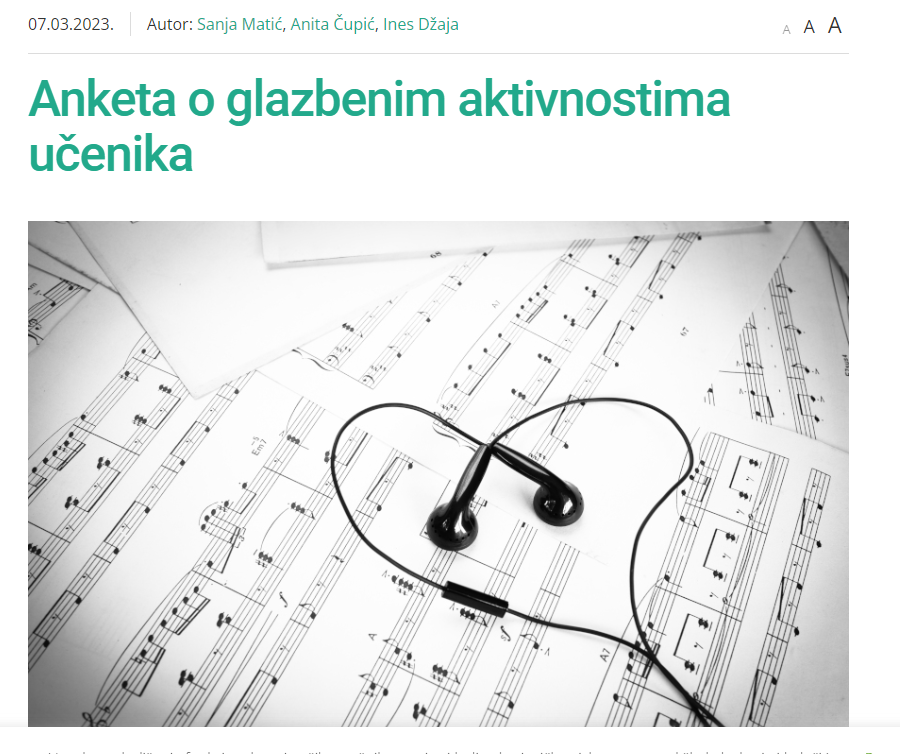 Istraživanjeo glazbenim aktivnostima učenika škole
Mrežna stranica projektaweb stranica Solinski ritam
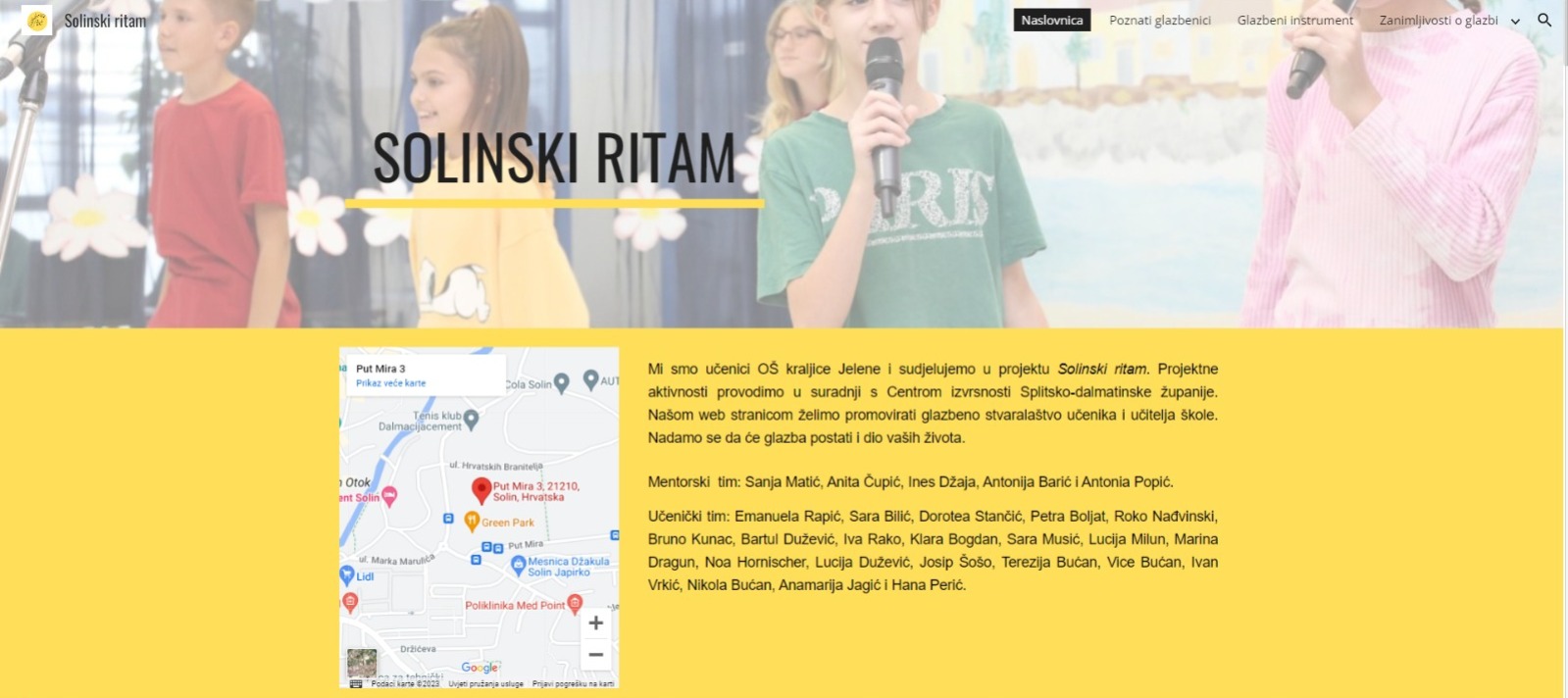 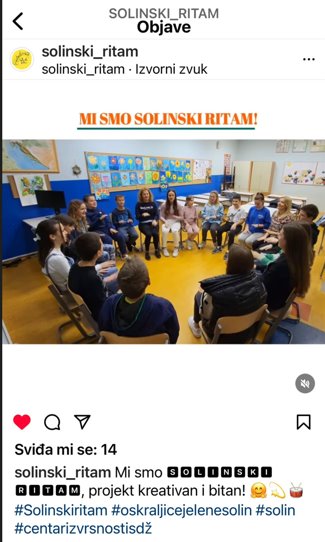 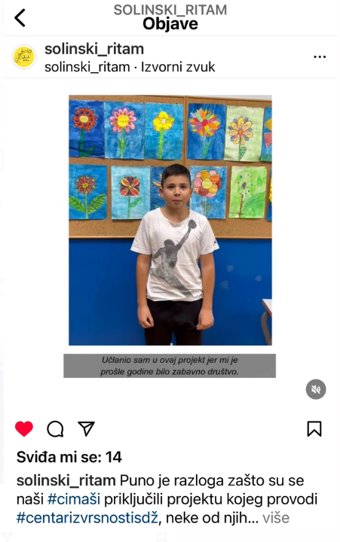 Instagram profil projektainstagram Solinski ritam
Platforma Edux CI SDŽ
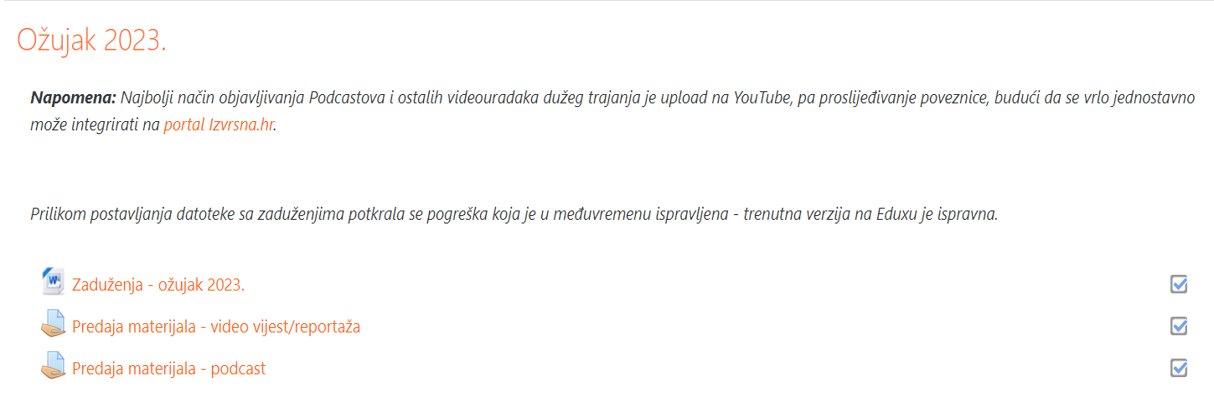 https://izvrsna.hr/osnovne-skole/
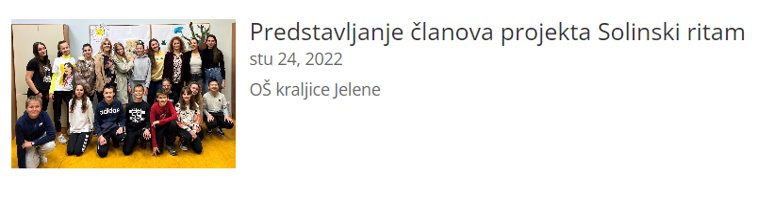 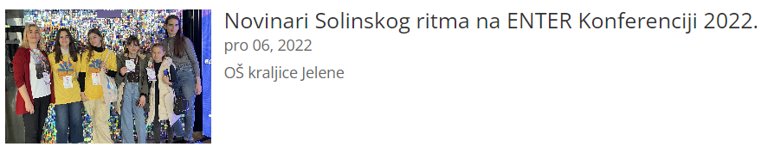 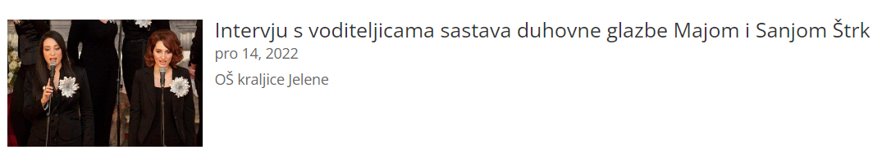 https://izvrsna.hr/osnovne-skole/
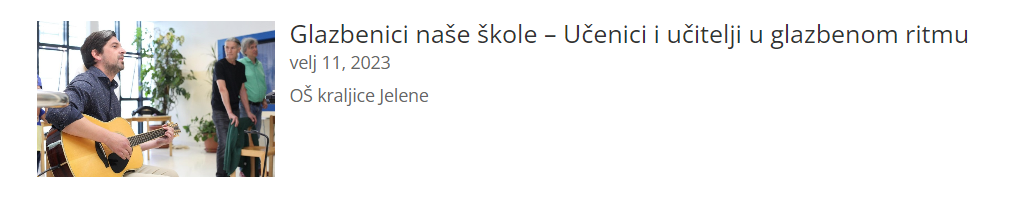 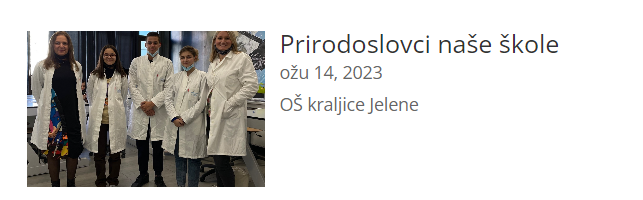 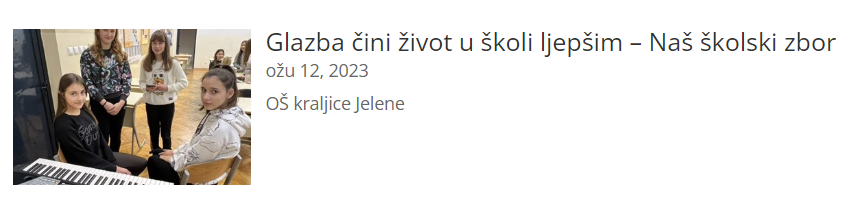 Najave intervjua koje smo vodili
Suradnja na Erasmus+ projektu  Culture Outdoors
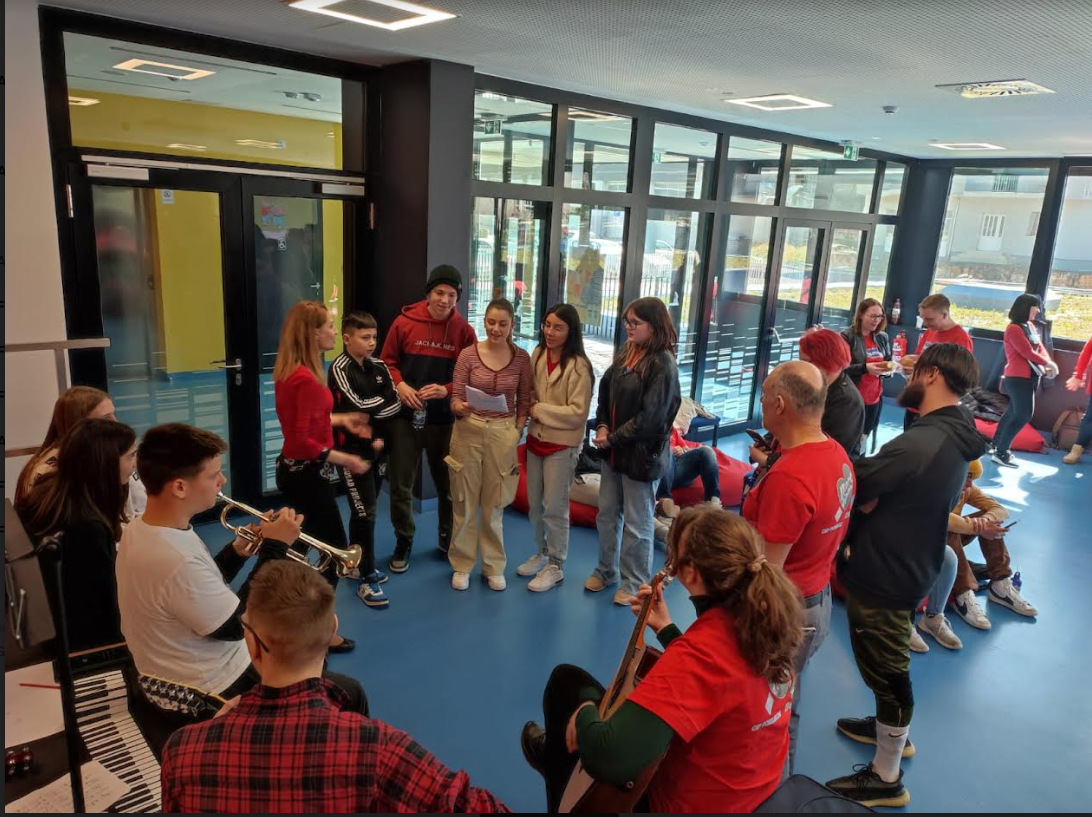 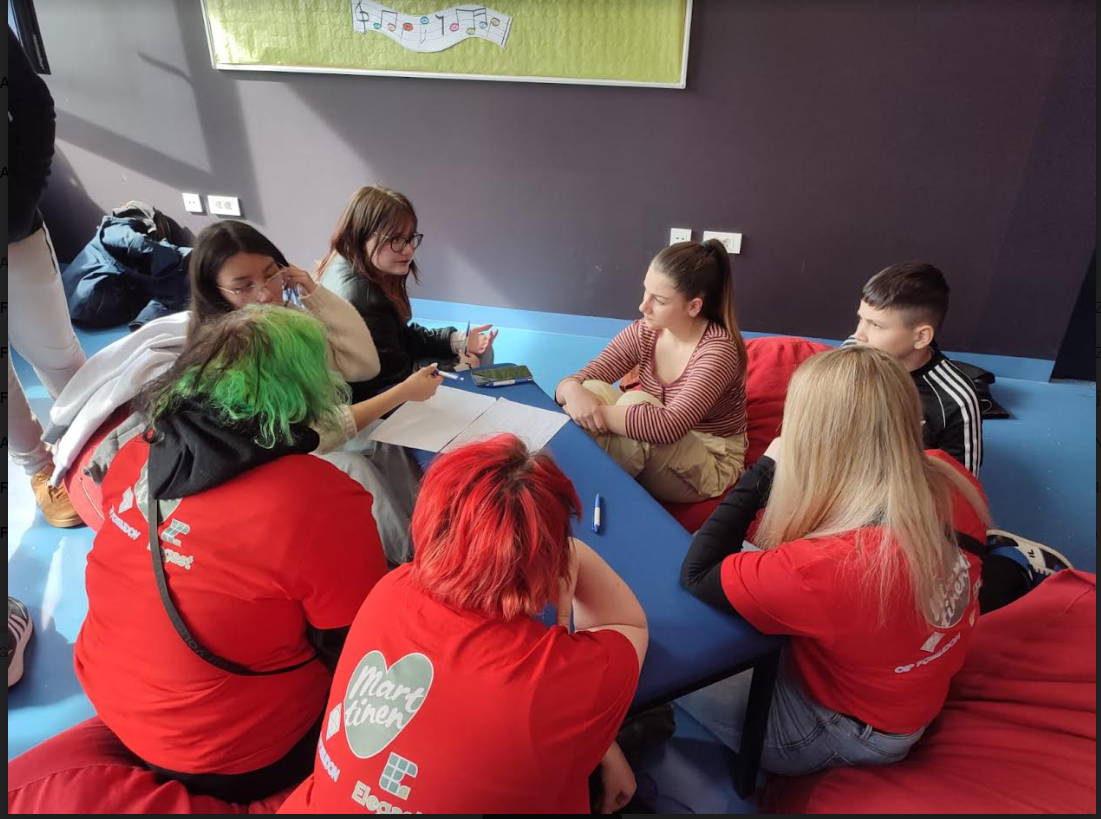 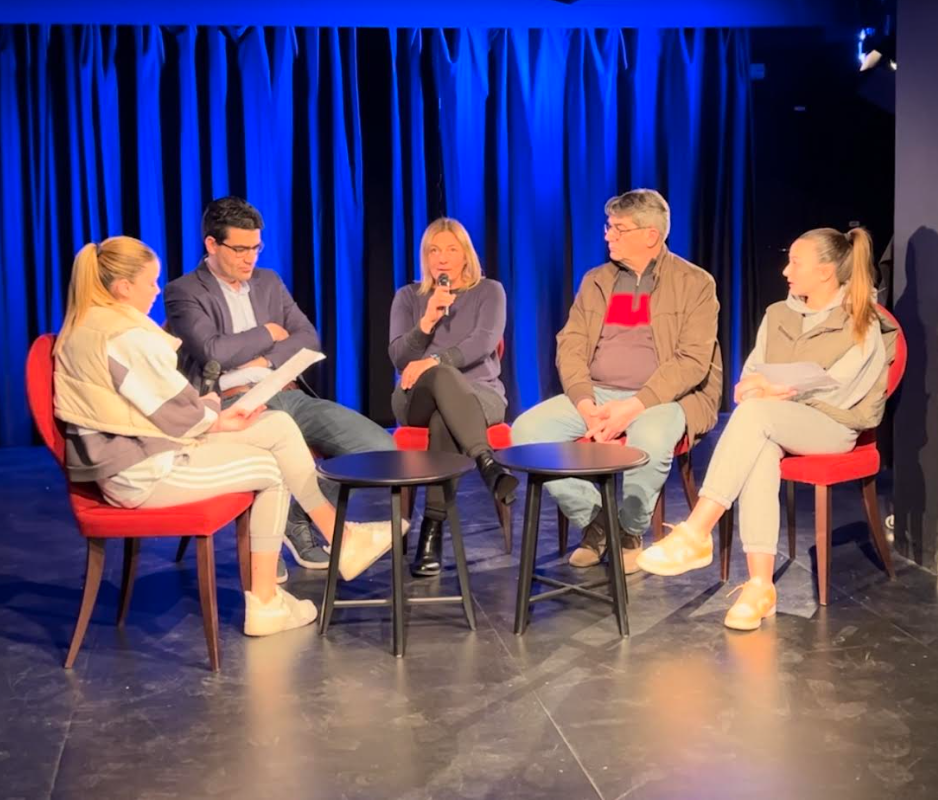 Projektni podcast o solinskoj glazbenoj sceni u Teatrinu
Google  dokumenti
PowerPoint prezentacije
Google Forms
Google Sites
Digitalni alati
Canva
Vimeo
YouTube
Wondershare Filmora
Book Creator
Wakelet
Instagram profil
Facebook profil CIMAJ
PhotoScape
Padlet
Teams
Postignuća učenika
ojačali vještine pisanog i usmenog izražavanja
kritički promišljali o glazbenom stvaralaštvu 
razvili suradničke odnose
upoznali se s različitim digitalnim aplikacijama i 
    naučili kako ih koristiti 
umrežili se s učenicima ostalih škola u projektu CIMAJ
uvidjeli pogodnosti bavljenja glazbom
Škola
1
prepoznatljivost
2
povjerenje
4
zajedništvo
suradnja na projektima
5
6
nove ideje
Učenici o projektu
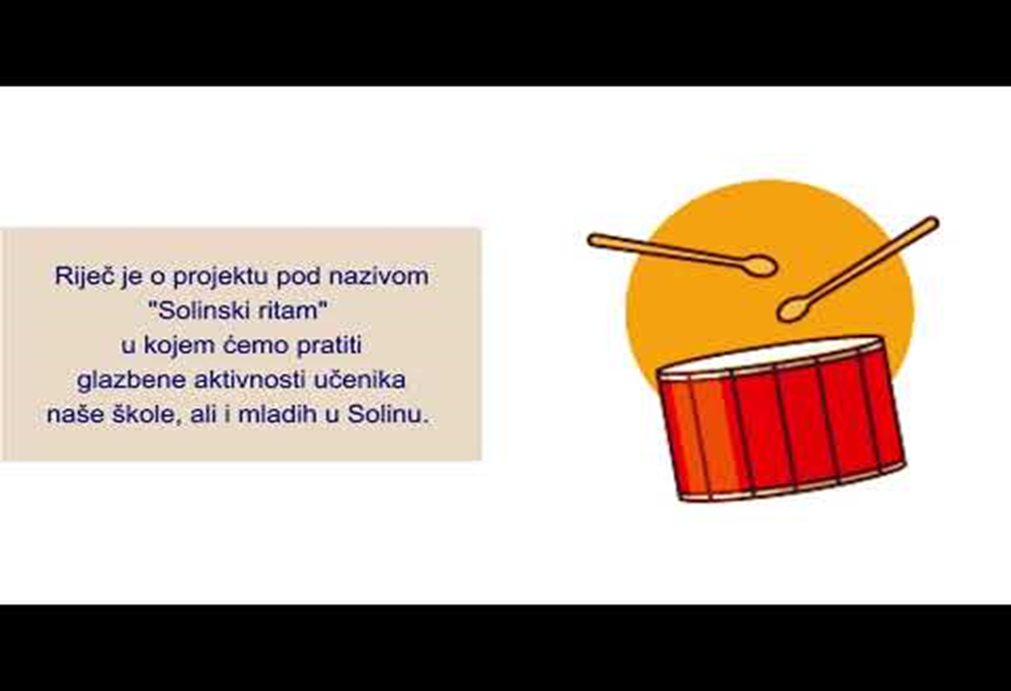 predstavljanje projekta
Hvala na pažnji!
sanja.matic@skole.hr
anita.cupic@skole.hr